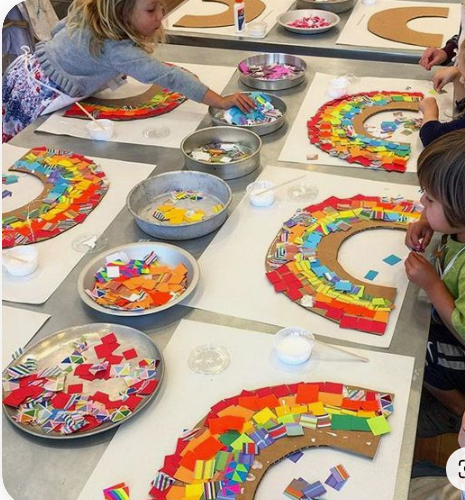 إعادة تدوير
https://www.youtube.com/watch?v=tOpX0bc3XNU&list=PL32RPxnWWGsNGFvErdglbHV41LhoHfTcp&index=4
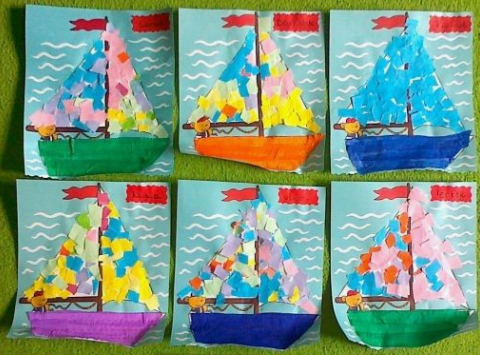 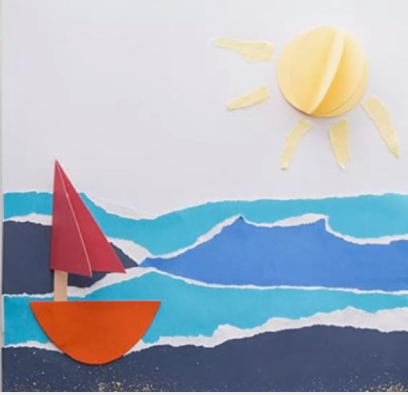 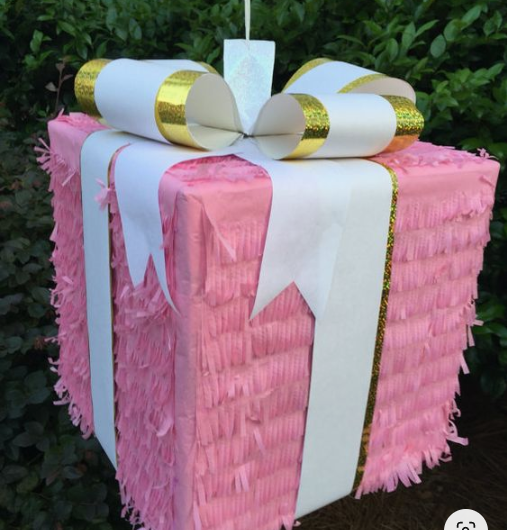 فيديو تعليمي لكيفية عمل البتانا
https://www.youtube.com/watch?v=CeAc7YC2qUQ
إعادة التدوير
استخدام الورق المقطع في تزيين الوردة
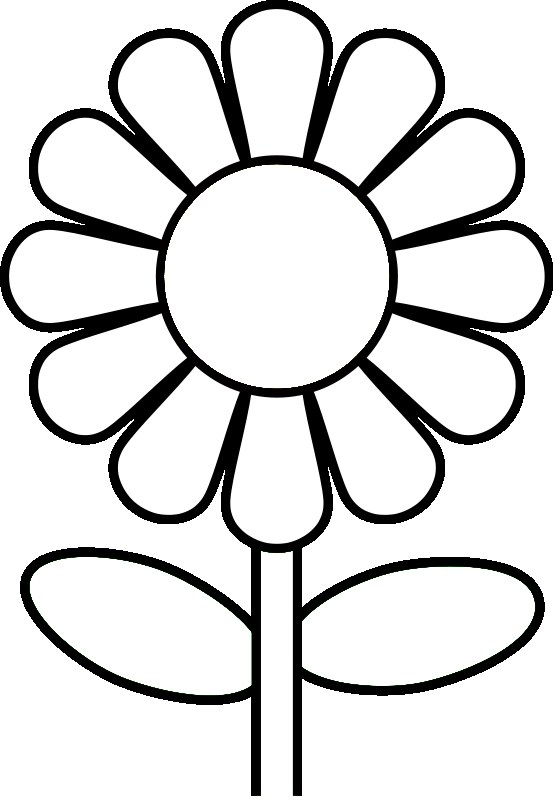 استخدام الورق في تزيين الفراشة
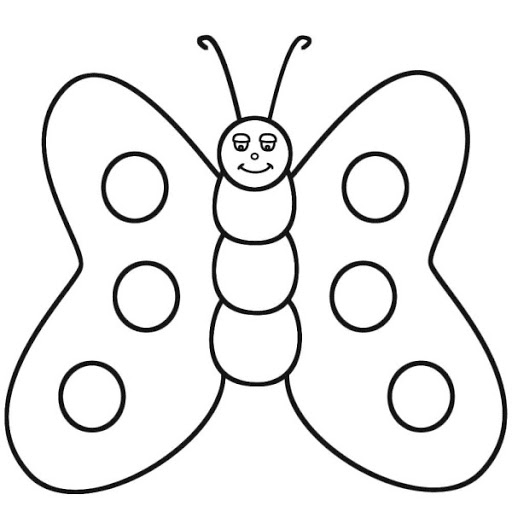 ورقة عمل تزيين البوظة
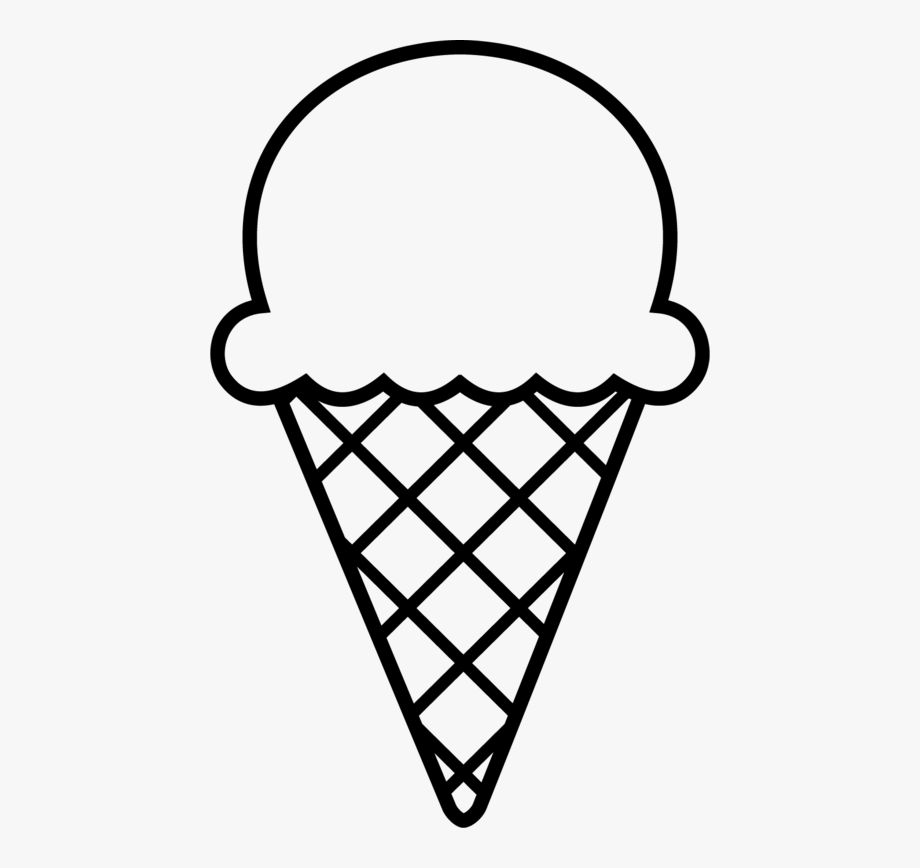 استخدام الورق في عمل مجسمات
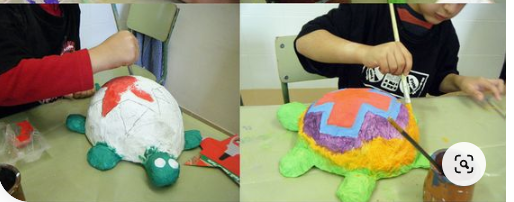 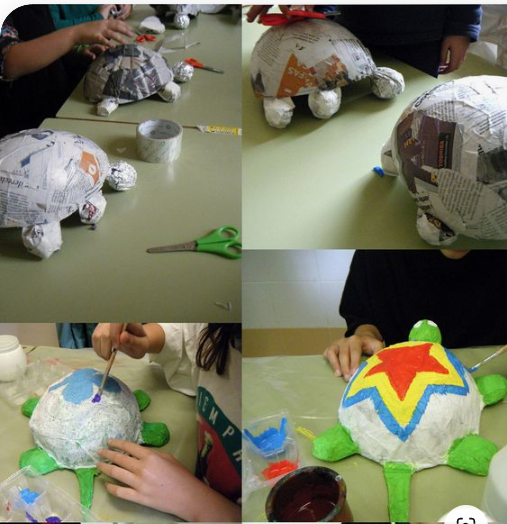